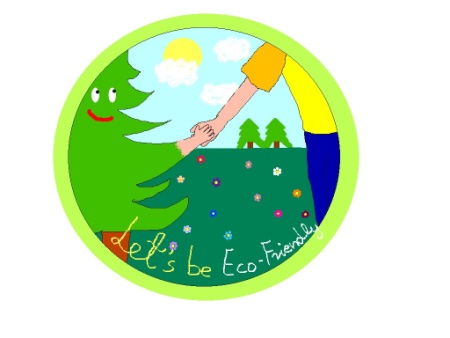 OŠ 8 TALCEV LOGATEC
Od zadnjih dejavnosti, o katerih smo poročali, se je 
zgodilo že marsikaj in nekaj utrinkov o izpeljanih 
dogodkih si lahko ogledate v tej predstavitvi.
Polepšajmo šolo
Učenci so z različnimi 
dejavnostmi (očistili 
so okolico šole, 
pobarvali klopi, uredili 
vrtiček ...) poskrbeli za 
lepši izgled šole.
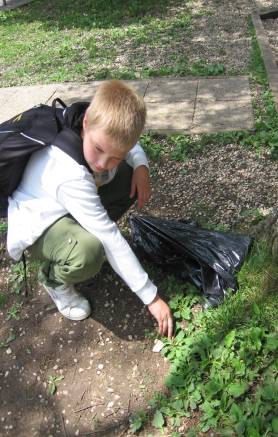 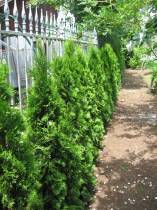 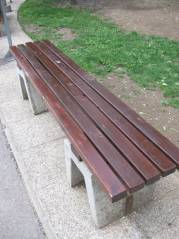 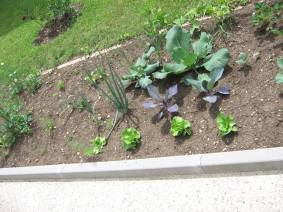 COMENIUSOV KOTIČEK
Po vrnitvi iz Litve smo v 
Comeniusovem kotičku z 
vami delili svoja doživetja. 
V kotičku boste tudi letos 
lahko spremljali naše 
delo.
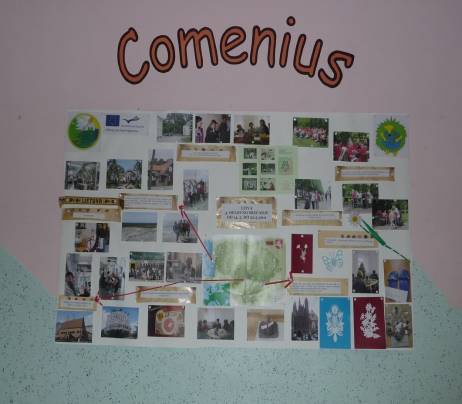 Predstavitev Litve
V kolektivu smo predstavili tudi Litvo in vse, kar smo tam 
doživeli. Če vas predstavitev zanima, si jo lahko ogledate tudi vi:
?????
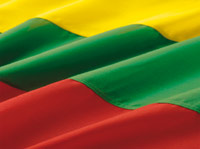 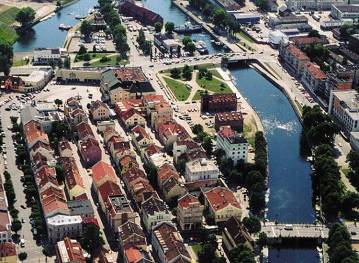 KOMPOSTNIK
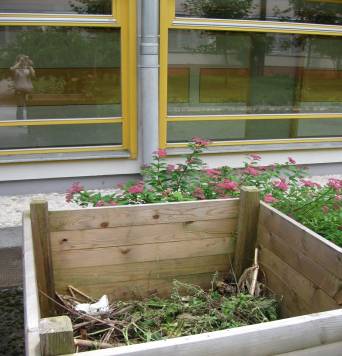 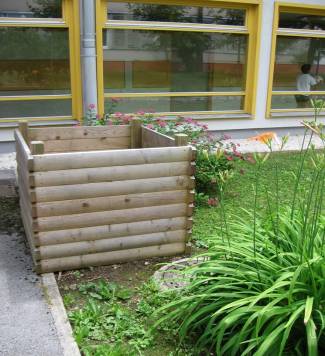 Ste si že ogledali našo novo pridobitev?
ZELIŠČNI VRT
Poglejte si, kaj je zraslo na našem zeliščnem vrtu, za 
katerega smo pridno skrbeli:
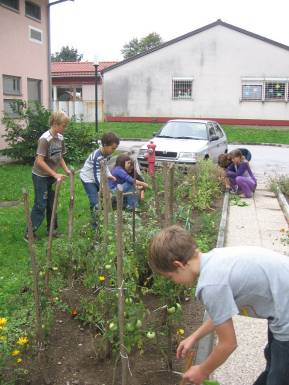 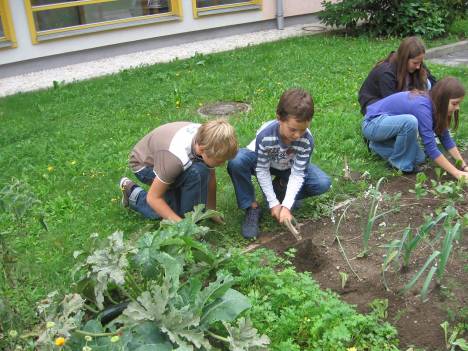 IGRAČE
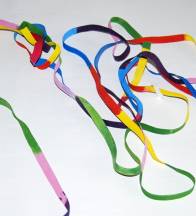 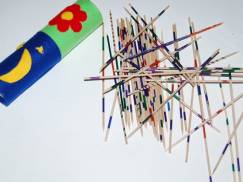 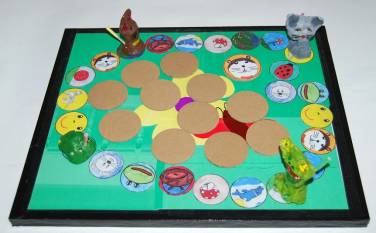 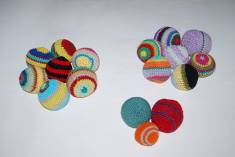 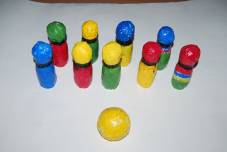 Učenci so v okviru podaljšanega bivanja izdelali 
zanimive igrače iz odpadnega materiala.
DAN EVROPE
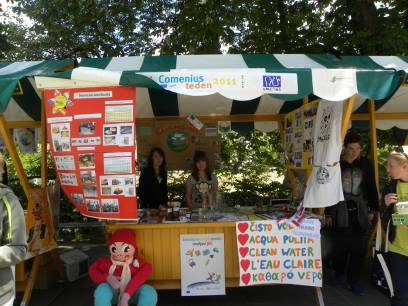 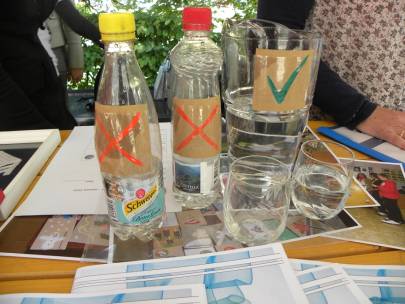 Dan Evrope smo obeležili tudi v Ljubljani s predstavitvijo 
Comeniusovega projekta.
PROJEKT EVROPSKA VAS
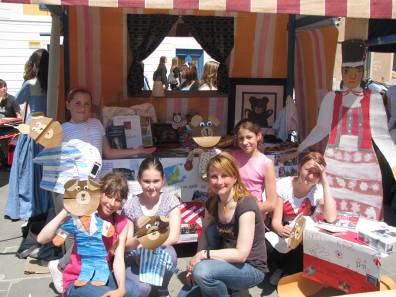 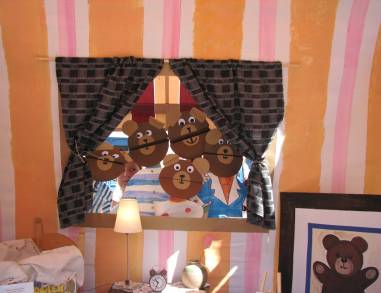 Povezali in predstavili smo projekte Prostovoljstvo, Let's be Eco
friendly/Bodimo okolju prijazni, Zdrava šola, Ekošola in Beremo 
skupaj. Kdor še ni poznal medvedka Uhca, ga je po tej predstavitvi 
zagotovo vzljubil.
Zmanjšajmo potrošništvo
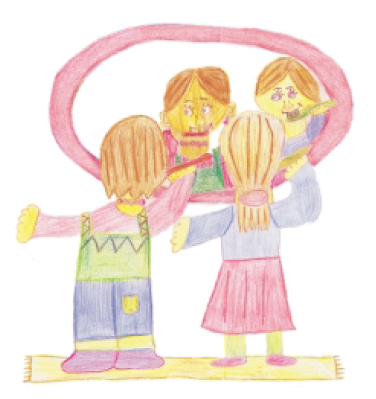 Ker želimo zmanjšati potrošništvo, 
smo vas povabili k premisleku o 
smiselnosti nenehnega kupovanja 
novih pripomočkov in vas povabili 
na jesenske ustvarjalne delavnice 
Polepšajmo šolske pripomočke.
Kaj pa v šolskem letu 2011/12?
S projektom Let’s be eco-friendly/Bodimo prijazni 
okolju bomo nadaljevali tudi v tem šolskem letu in vas o 
vseh naših akcijah obveščali. K sodelovanju pri 
dejavnostih pa ste prijazno vabljeni tudi vi.